Asia–Africa BlueTechSuperhighway
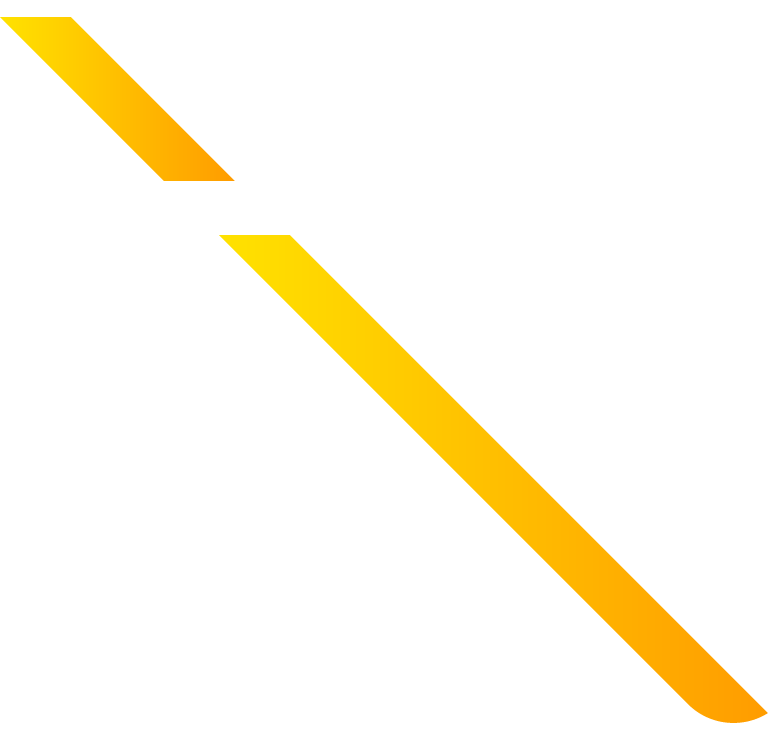 Leveraging South–South collaboration to deliver a triple win for nature, people and climate
Speaker Name
Presentation Date
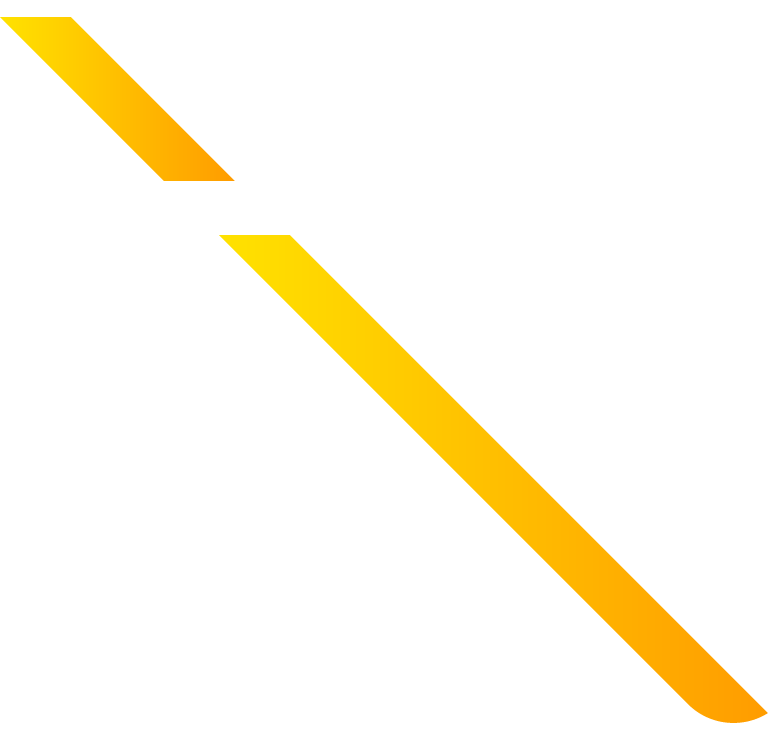 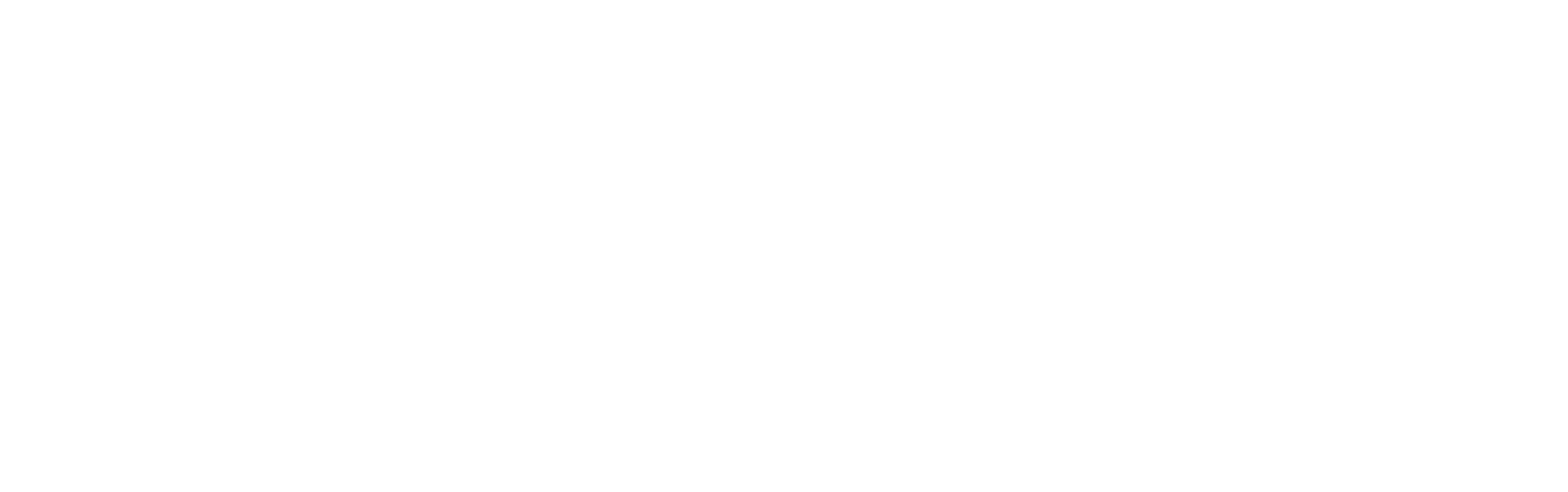 Slide with one column of text
Lorem ipsum dolor sit amet, consectetur adipiscing elit. Suspendisse aliquet malesuada mauris vel ultricies. Praesent bibendum blandit tempus. 
Aliquam erat volutpat. Vivamus et libero consectetur, pharetra arcu vitae, tempus ex. Duis eget turpis eros. Fusce auctor consectetur purus nec suscipit. Nunc facilisis gravida neque, non ullamcorper purus elementum in.
Donec facilisis ante sit amet justo pretium, non egestas enim tristique. Duis molestie eu ipsum eleifend vestibulum. Sed ut magna eu libero pretium congue. Nunc id suscipit massa, at fringilla lorem. 
Lorem ipsum dolor sit amet, consectetur adipiscing elit. Suspendisse aliquet malesuada mauris vel ultricies. Praesent bibendum blandit tempus.
Aliquam erat volutpat. Vivamus et libero consectetur, pharetra arcu vitae, tempus ex. Duis eget turpis eros. Fusce auctor consectetur purus nec suscipit. Nunc facilisis gravida neque, non ullamcorper purus elementum in.
Donec facilisis ante sit amet justo pretium, non egestas enim tristique. Duis molestie eu ipsum eleifend vestibulum. Sed ut magna eu libero pretium congue. Nunc id suscipit massa, at fringilla lorem.
Slide with two columns of text
Lorem ipsum dolor sit amet, consectetur adipiscing elit. Suspendisse aliquet malesuada mauris vel ultricies. Praesent bibendum blandit tempus. 
Aliquam erat volutpat. Vivamus et libero consectetur, pharetra arcu vitae, tempus ex. Duis eget turpis eros. Fusce auctor consectetur purus nec suscipit. Nunc facilisis gravida neque, non ullamcorper purus elementum in.
Donec facilisis ante sit amet justo pretium, non egestas enim tristique. Duis molestie eu ipsum
Slide with one column of text and subheading
Subheading 1
Lorem ipsum dolor sit amet, consectetur adipiscing elit. Suspendisse aliquet malesuada mauris vel ultricies. Praesent bibendum blandit tempus. 
Aliquam erat volutpat. Vivamus et libero consectetur, pharetra arcu vitae, tempus ex. Duis eget turpis eros. Fusce auctor consectetur purus nec suscipit. Nunc facilisis gravida neque, non ullamcorper purus elementum in.
Donec facilisis ante sit amet justo pretium, non egestas enim tristique. Duis molestie eu ipsum eleifend vestibulum. Sed ut magna eu libero pretium congue. Nunc id suscipit massa, at fringilla #
Lorem ipsum dolor sit amet, consectetur adipiscing elit. Suspendisse aliquet malesuada mauris vel ultricies. Praesent bibendum blandit tempus.
Section Start Slide
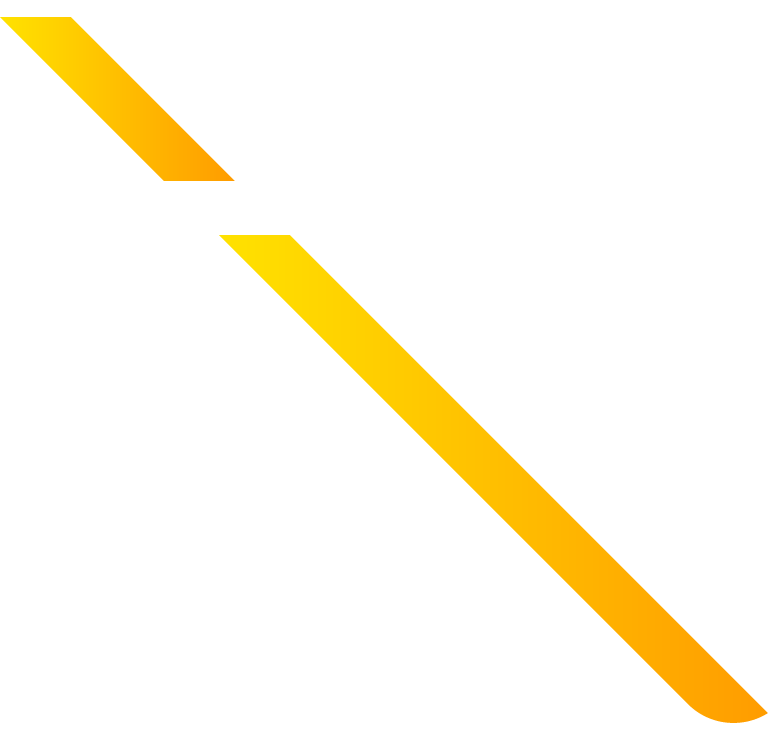 Slide with two columns of text
Lorem ipsum dolor sit amet, consectetur adipiscing elit. Suspendisse aliquet malesuada mauris vel ultricies. Praesent bibendum blandit tempus. 
Aliquam erat volutpat. Vivamus et libero consectetur, pharetra arcu vitae, tempus ex. Duis eget turpis eros. Fusce auctor consectetur purus nec suscipit. Nunc facilisis gravida neque, non ullamcorper purus elementum in nullamcorper purus elementum in.
Donec facilisis ante sit amet justo pretium, non egestas enim tristique. Duis molestie eu ipsum eleifend vestibulum
Lorem ipsum dolor sit amet, consectetur adipiscing elit. Suspendisse aliquet malesuada mauris vel ultricies. Praesent bibendum blandit tempus. Lorem ipsum dolor sit amet, consectetur adipiscing elit. Suspendisse aliquet malesuada mauris vel ultricies. Praesent bibendum blandit tempus. 
Lorem ipsum dolor sit amet, consectetur adipiscing elit. Suspendisse aliquet malesuada mauris vel ultricies. Praesent bibendum blandit tempus.
Slide with two columns of text and subheadings
Subheading 1
Subheading 2
Lorem ipsum dolor sit amet, consectetur adipiscing elit. Suspendisse aliquet malesuada mauris vel ultricies. Praesent bibendum blandit tempus. 
Aliquam erat volutpat. Vivamus et libero consectetur, pharetra arcu vitae, tempus ex. Duis eget turpis eros. Fusce auctor consectetur purus nec suscipit. Nunc facilisis gravida neque, non ullamcorper purus elementum in.
Donec facilisis ante sit amet justo pretium, non egestas enim tristique. Duis molestie eu ipsum eleifend vestibulum
Lorem ipsum dolor sit amet, consectetur adipiscing elit. Suspendisse aliquet malesuada mauris vel ultricies. Praesent bibendum blandit tempus. 
Aliquam erat volutpat. Vivamus et libero consectetur, pharetra arcu vitae, tempus ex. Duis eget turpis eros. Fusce auctor consectetur purus nec suscipit. Nunc facilisis gravida neque, non ullamcorper purus elementum.
Donec facilisis ante sit amet justo pretium, non egestas enim tristique. Duis molestie eu ipsum eleifend vestibulum.
Lorem ipsum dolor sit amet, consectetur adipiscing elit. Suspendisse aliquet malesuada mauris vel ultricies. Praesent bibendum blandit tempus. 
Aliquam erat volutpat. Vivamus et libero consectetur, pharetra arcu vitae, tempus ex. Duis eget turpis eros. Fusce auctor consectetur purus nec suscipit. Nunc facilisis gravida neque, non ullamcorper purus elementum in.
Lorem ipsum dolor sit amet, consectetur adipiscing elit. Suspendisse aliquet malesuada mauris vel ultricies. Praesent bibendum blandit tempus.
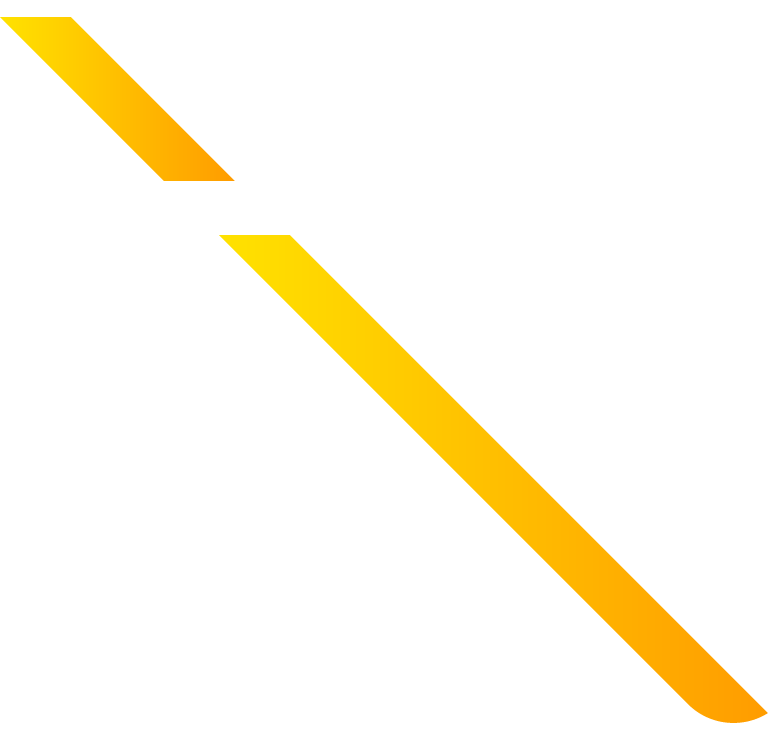 Slide with text and one image
Lorem ipsum dolor sit amet, consectetur adipiscing elit. Suspendisse aliquet malesuada mauris vel ultricies. Praesent bibendum blandit tempus. 
Aliquam erat volutpat. Vivamus et libero consectetur, pharetra arcu vitae, tempus ex. Duis eget turpis eros. Fusce auctor consectetur purus necpurs.
Aliquam erat volutpat. Vivamus et libero consectetur, pharetra arcu vitae, tempus ex. Duis eget turpis eros.
QUOTE: Lorem ipsum dolor sit amet, consectetur adipiscing elit. Suspendisse aliquet malesuada mauris vel ultricies. Praesent bibendum blandit tempus.
- Name, Position, Company
Speaker name
Position, Organisation
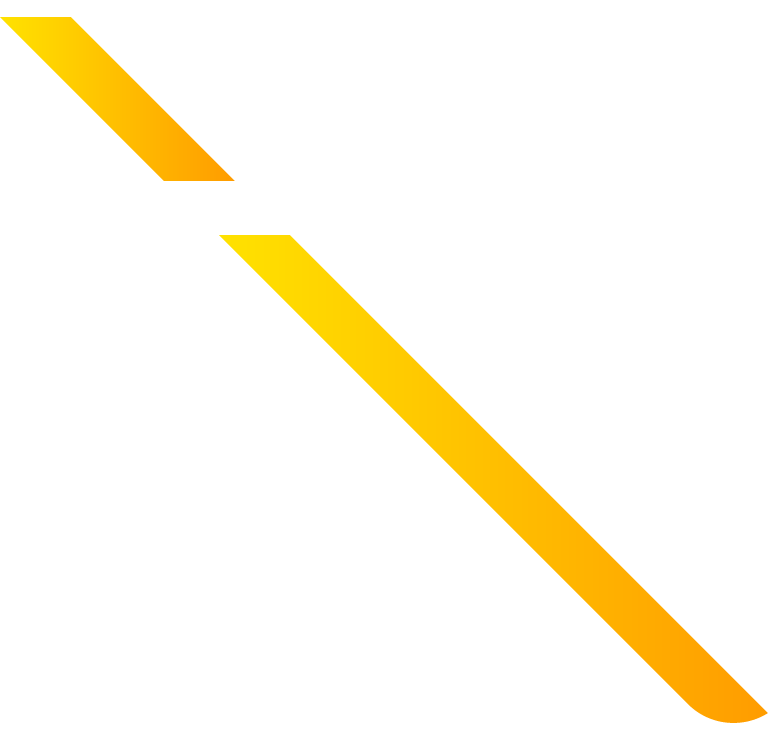 Lorem Ipsum Dolor
Lorem ipsum dolor sit amet, consectetur adipiscing elit. Suspendisse aliquet malesuada mauris vel ultricies. Praesent bibendum blandit tempus. 
Aliquam erat volutpat. Vivamus et libero consectetur, pharetra arcu vitae, tempus ex. Duis eget turpis eros. Fusce auctor consectetur purus nec suscipit. Nunc facilisis gravida neque, non ullamcorper purus elementum in.
Donec facilisis ante sit amet justo pretium, non egestas enim tristique. Duis molestie eu ipsum eleifend vestibulum. Sed ut magna eu libero pretium congue. Nunc id suscipit massa, at fringilla lorem. 
Lorem ipsum dolor sit amet, consectetur adipiscing elit. Suspendisse aliquet malesuada mauris vel ultricies. Praesent bibendum blandit tempus.
Lorem Ipsum Dolor
Lorem ipsum dolor sit amet, consectetur adipiscing elit. Suspendisse aliquet malesuada mauris vel ultricies. Praesent bibendum blandit tempus. 
Aliquam erat volutpat. Vivamus et libero consectetur, pharetra arcu vitae, tempus ex. Duis eget turpis eros. Fusce auctor consectetur purus nec suscipit. Nunc facilisis gravida neque, non ullamcorper purus elementum in.
Donec facilisis ante sit amet justo pretium, non egestas enim tristique. Duis molestie eu ipsum eleifend vestibulum. Sed ut magna eu libero pretium congue. Nunc id suscipit massa, at fringilla lorem. 
Lorem ipsum dolor sit amet, consectetur adipiscing elit. Suspendisse aliquet malesuada mauris vel ultricies. Praesent bibendum blandit tempus.
Graph
Lorem ipsum dolor sit amet, consectetur adipiscing elit. Suspendisse aliquet malesuada mauris vel ultricies. Praesent bibendum blandit tempus. 
Aliquam erat volutpat. Vivamus et libero.
Table